Comment sont traitées les eaux usées ?
Diaporama réalisé par:
 Valentine C., Hugo D. et Justine G.
Élèves de la classe de 5ème 1
I. Qu'est-ce qu'une eau usée ?
Une eau usée est une eau sale qui a déjà été utilisée comme par exemple dans les toilettes, les douches ou les éviers ...
II. Où sont traitées les eaux usées ?
Les eaux usées (comme les eaux domestiques et les eaux
industrielles) sont collectées dans des réseaux d'assainissement qui les emmènent jusqu'aux stations d'épuration.
Voici, ci-dessous, la photo d'une station d'épuration.
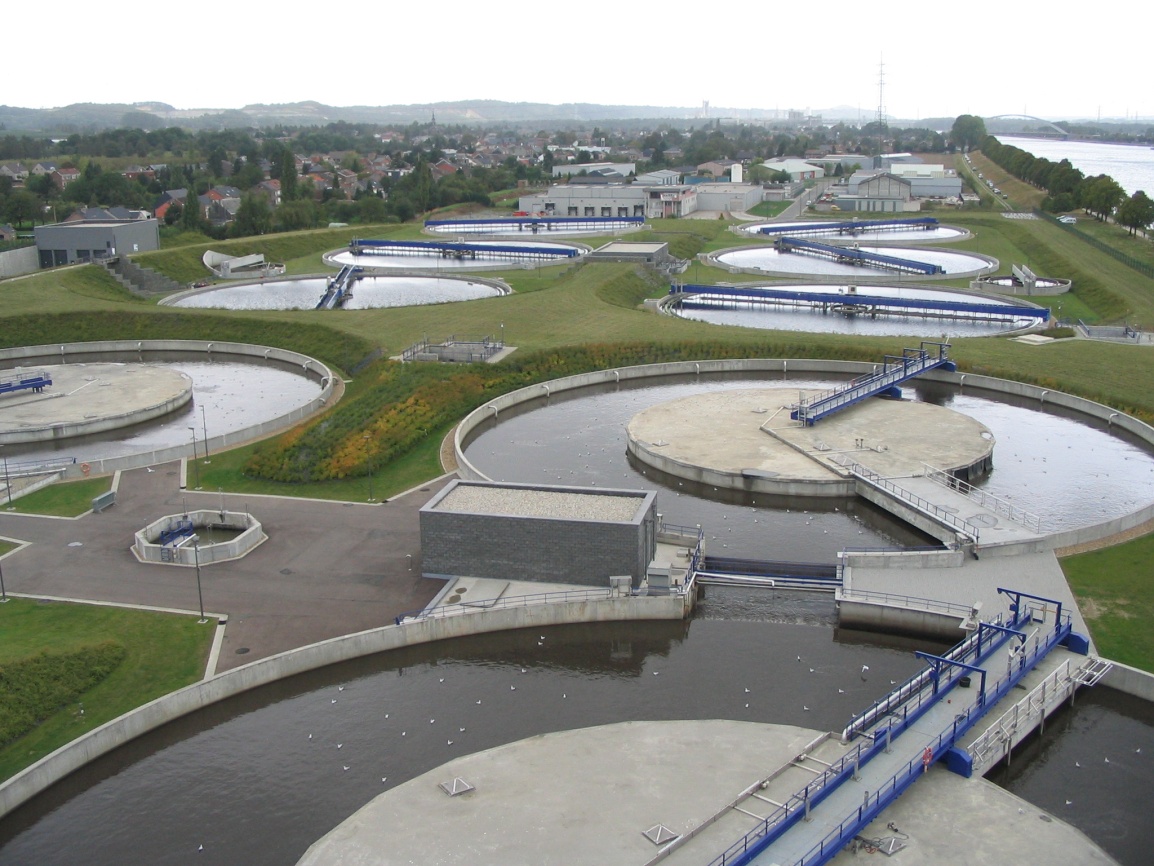 Source : commons.wikimedia.org
III. Comment sont-elles traitées ?
Les eaux usées sont traitées sur plusieurs étapes :

Relèvement: 
C'est une sorte de pompe qui permet de
remonter les eaux usées jusqu'à la station
d'épuration

Dégrillage : 
l'eau traverse une sorte de grille ce qui
permet d'enlever les déchets solides
imposants (mouchoirs, feuilles...)
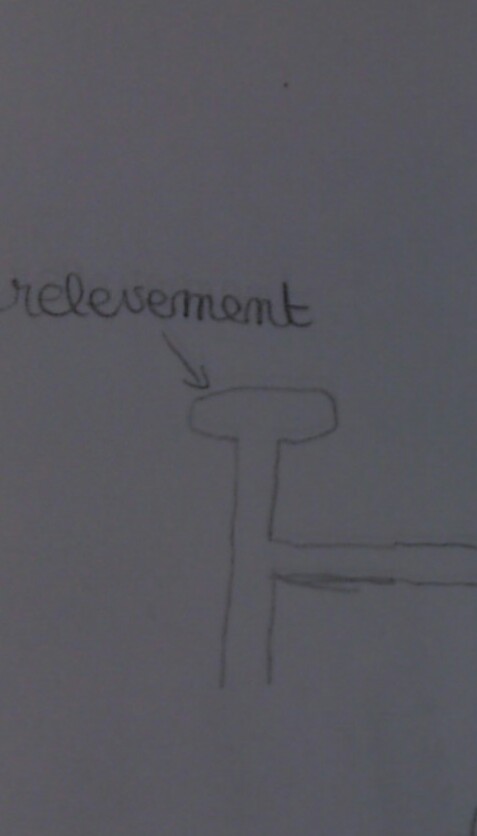 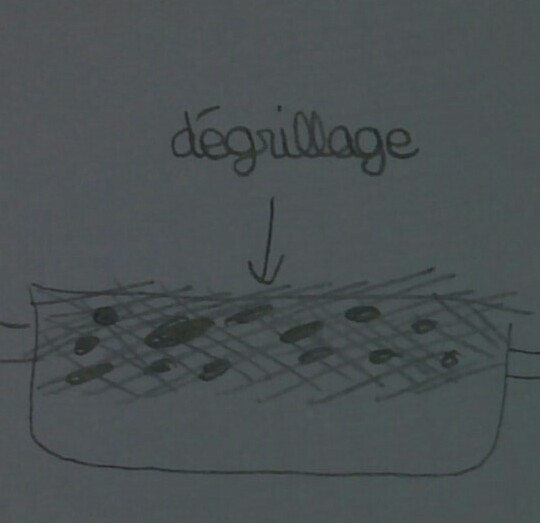 Dessablage ou deshuilage: 
Le sable et les graviers se déposent au fond du bassin
tandis que les graisses montent à la surface.
On peut alors tout retirer.




Décantation primaire: 
Les autres matières se déposent au fond du bassin : ce
sont les boues primaires. 
Elles sont ensuite récupérées pour être traitées.
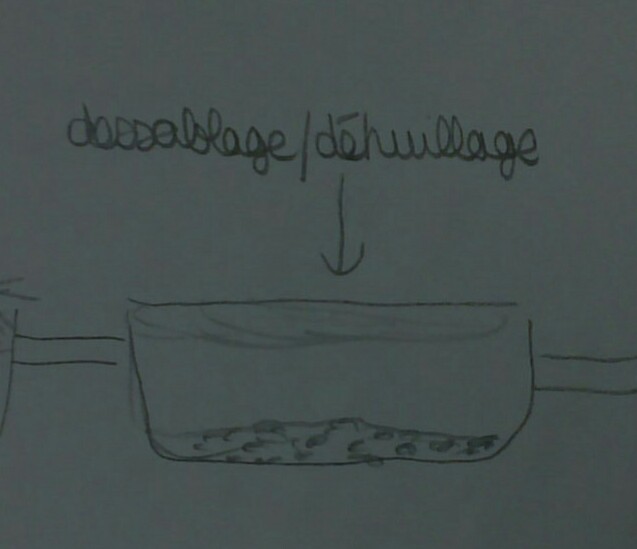 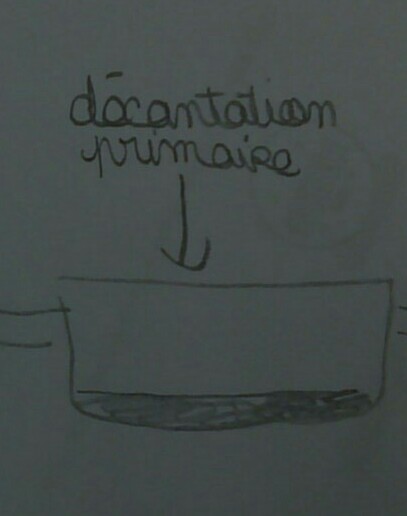 Bassin d'aération : 
L'eau séjourne dans un bassin à "boues activitées“ : ce sont
des boues qui contiennent des micro-organismes qui
dégradent les bactéries restantes.
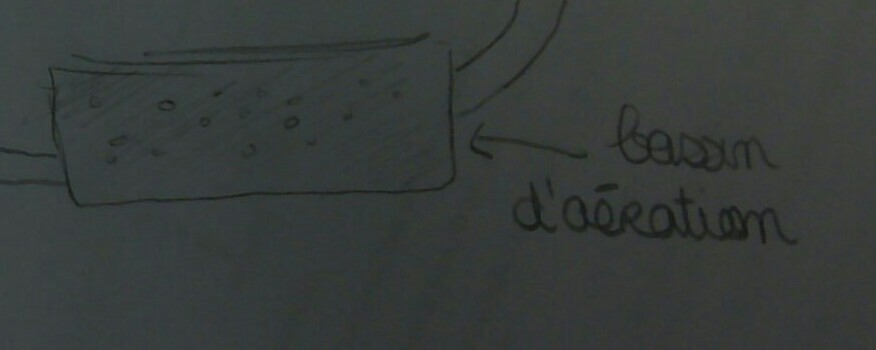 Clarification : 
L'eau épurée est alors séparée des bactéries, qui restent dans
les boues,  par décantation dans des bassins appelés 
"clarificateurs".
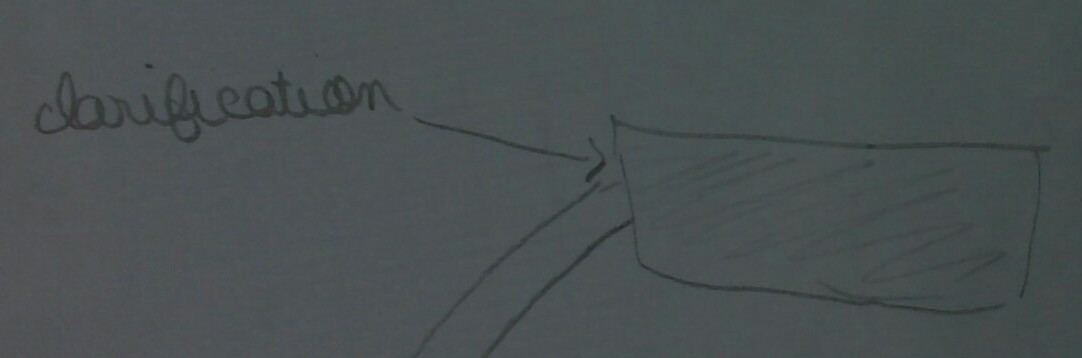 Sortie en rivière : 
L'eau "propre" est finalement rejetée dans la rivière.
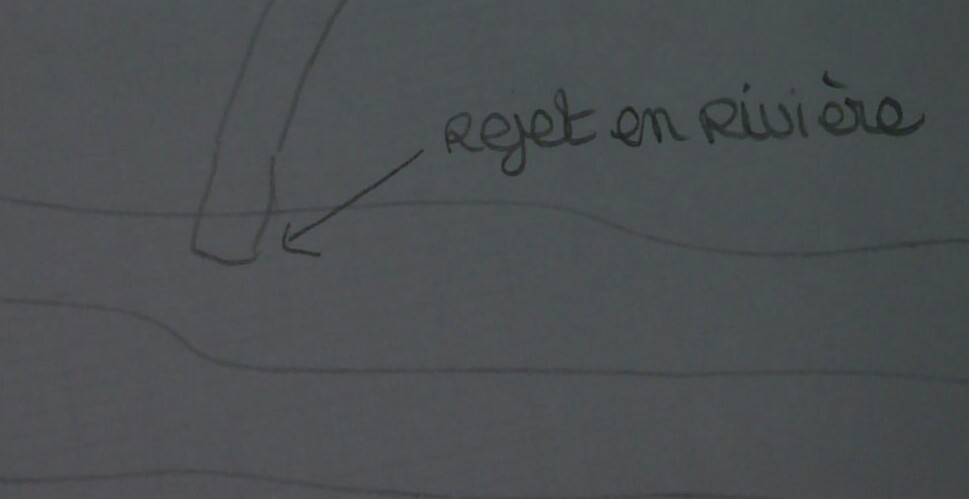 Vous avez pu remarquer que le traitement d'une eau usée se fait en plusieurs étapes très différentes. Voici donc, ci-dessous, un schéma récapitulatif de toutes ces étapes.
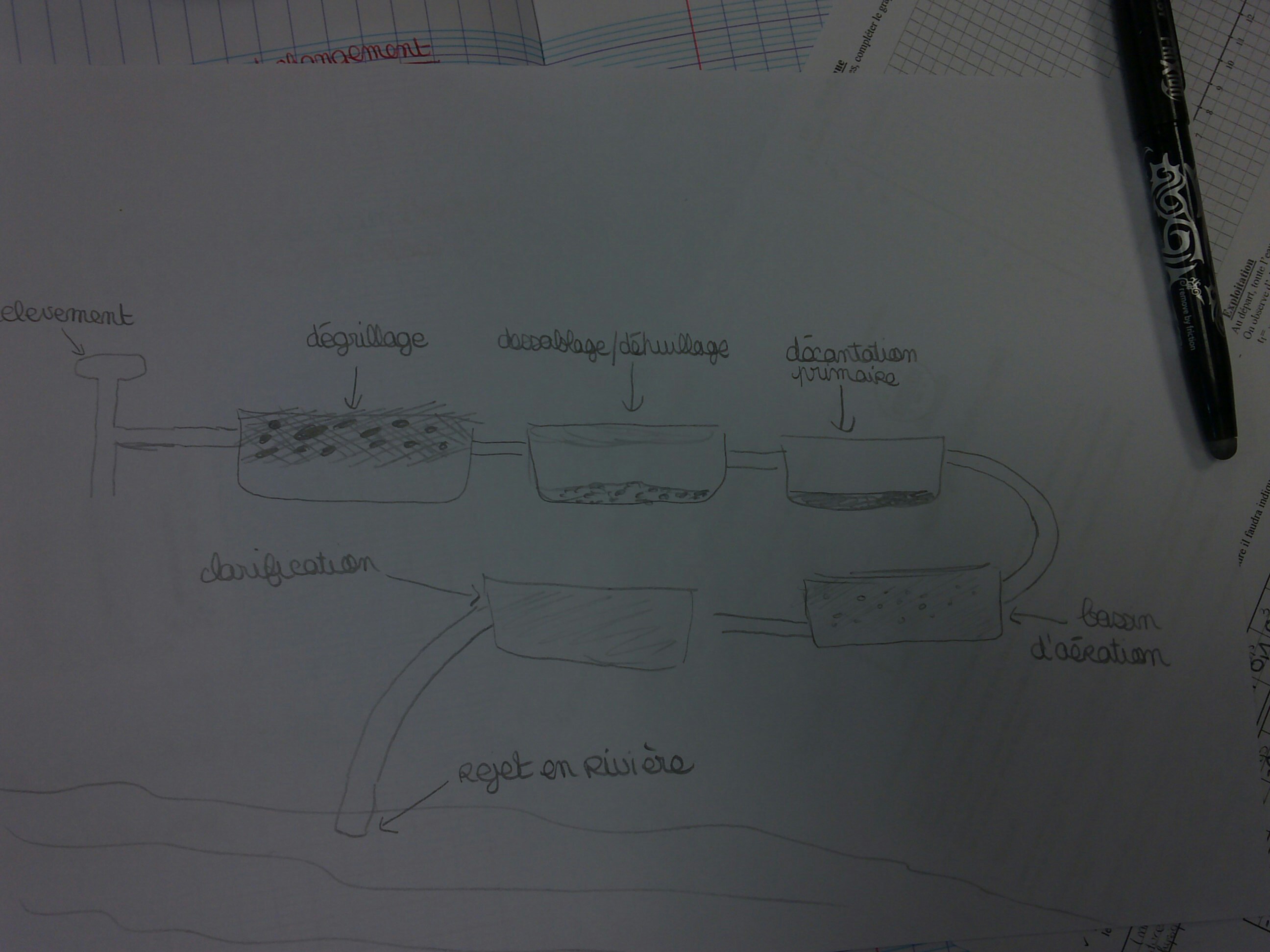